La protection des données
Journée des présidents 24 novembre 2018
Commission juridiqiue IDF
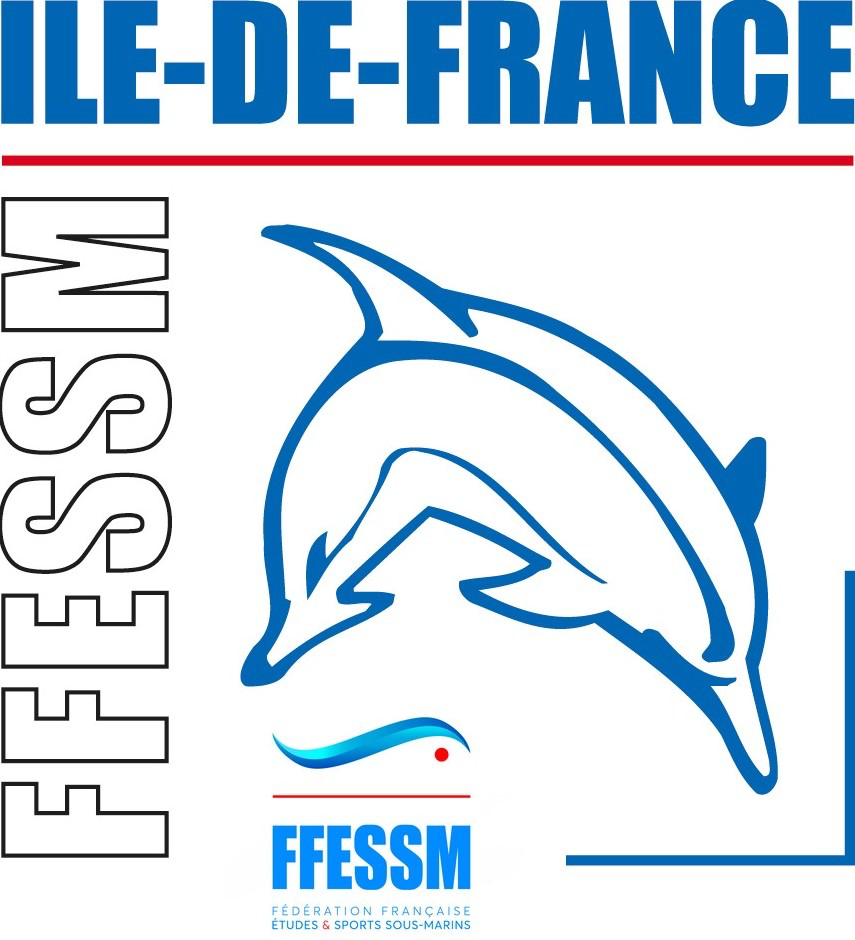 Plan
dE la loi informatique et libertés de 1978 au RGPD au 25 mai 2018
QU’EST-CE QU’UNE DONNÉE à caractère PERSONNELLE ?
Qu’est-ce qu’un traitement de données personnelles ?
QUI EST LE RESPONSABLE DU TRAITEMENT ?
Les bons réflexes de la protection des données personnelles
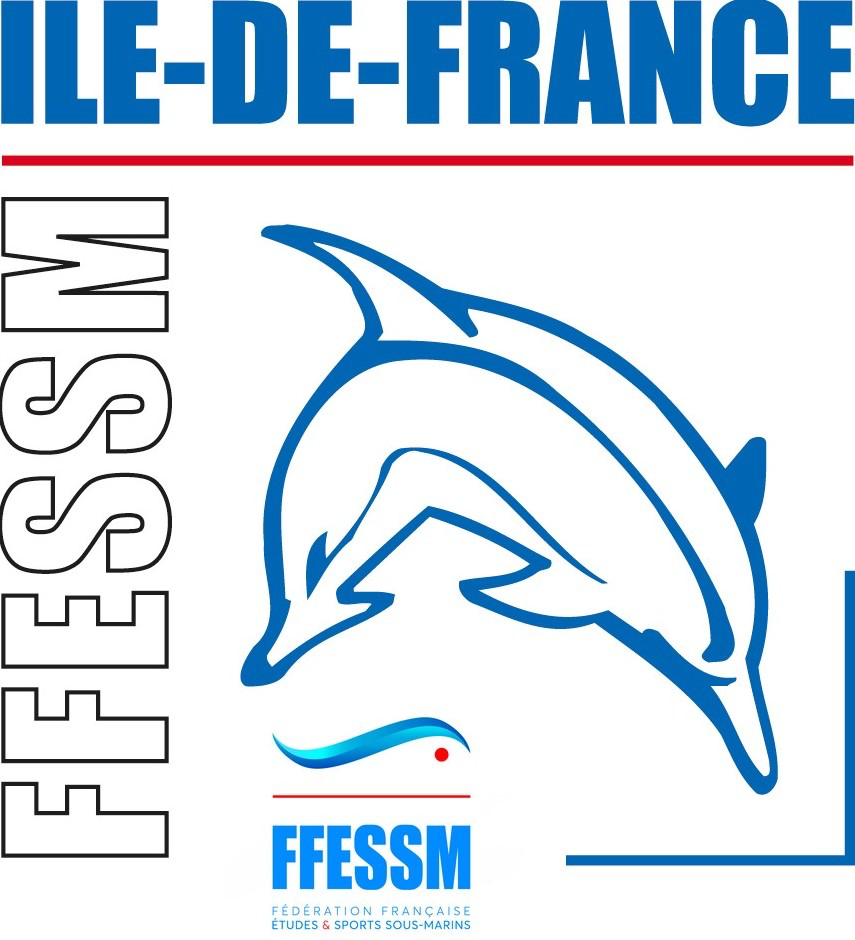 DE LA LOI INFORMATIQUE ET LIBERTÉS AU RGPD
nformatique et Liberté (loi du 6/1/78) Pourquoi cette loi ?
1974 : Affaire SAFARI (système informatisé pour les fichiers administratifs et le répertoire des individus) : mise en place de fichiers interconnectés à l’aide du numéro Insée. En réaction à cette affaire, mise en place de la commission "informatique et liberté qui rédigea le rapport Tricot à l’origine de la loi du 6/1/78.
éviter une informatisation incontrôlée des administrations centrales qui menaceraient la vie privée et la liberté individuelle.
rassurer l’opinion afin d’éviter un blocage social du développement de l’informatique
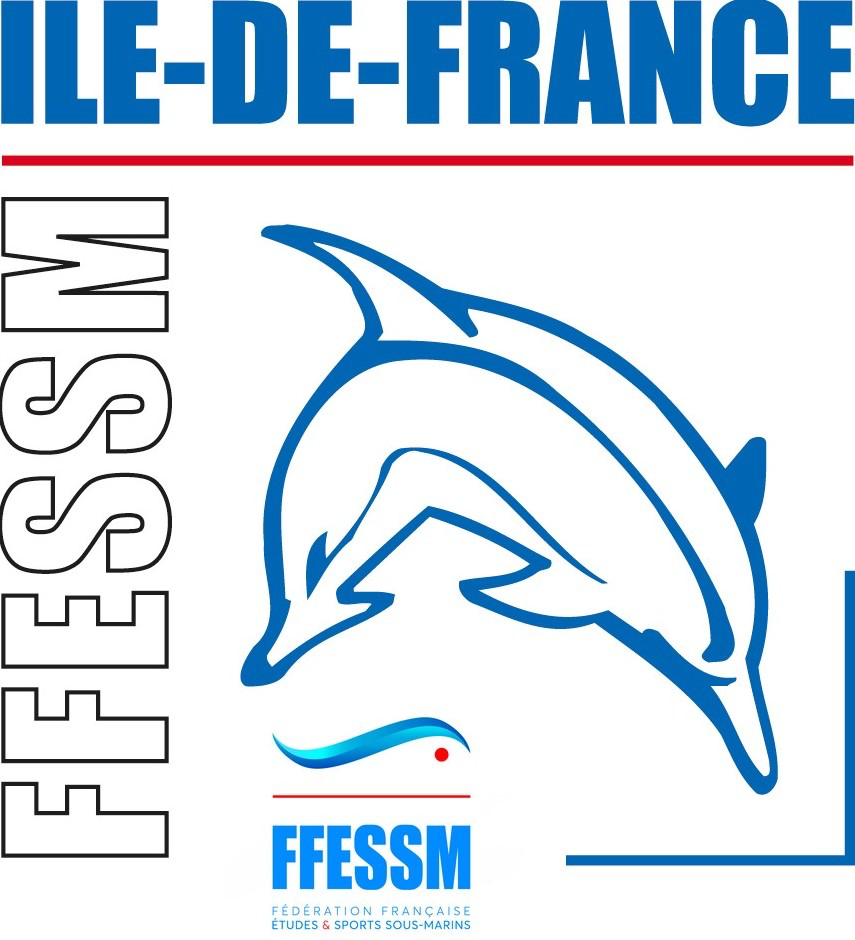 DE LA LOI INFORMATIQUE ET LIBERTÉS AU RGPD
Les dispositions de la loi
La loi ne concerne que les traitements informatiques sur les informations nominatives.
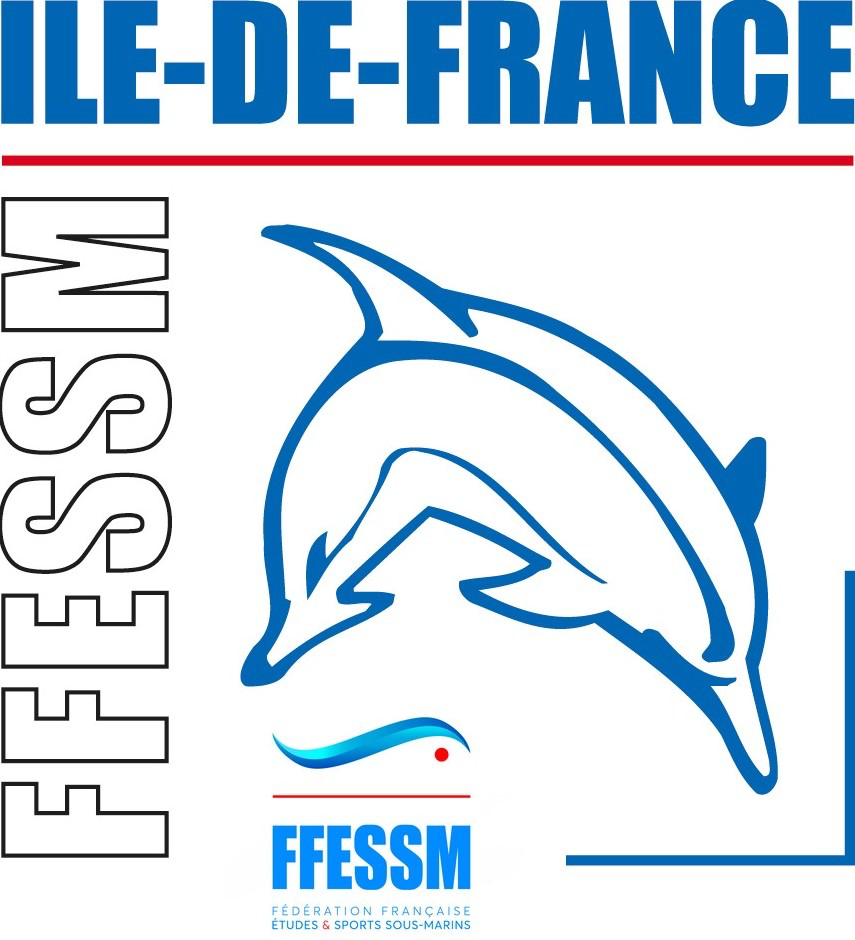 DE LA LOI INFORMATIQUE ET LIBERTÉS AU RGPD
QU’EST-CE QUE LE RGPD ?
L’acronyme RGPD signifie « Règlement Général sur la Protection des Données » (en anglais « General Data Protection Regulation » ou GDPR). 
Le RGPD encadre le traitement des données personnelles sur le territoire de l’Union européenne.
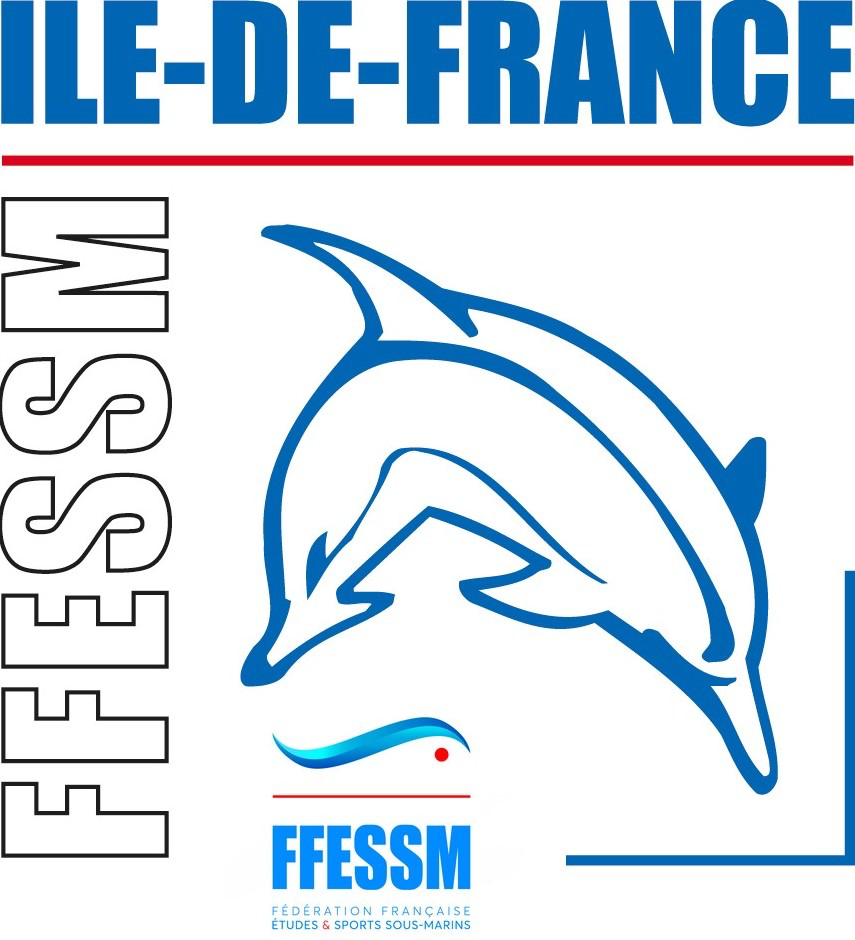 DE LA LOI INFORMATIQUE ET LIBERTÉS AU RGPD
Ce nouveau règlement européen s’inscrit dans la continuité de la Loi française Informatique et Libertés de 1978 et renforce le contrôle par les citoyens de l’utilisation qui peut être faite des données les concernant (ET PAS SEULEMENT LES TRAITEMENTS INFORMATIQUES)
Il harmonise les règles en Europe ET VISE LE déveloPpeMENT DES activités numériques au sein de l’UE en se fondant sur la confiance des utilisateurs.
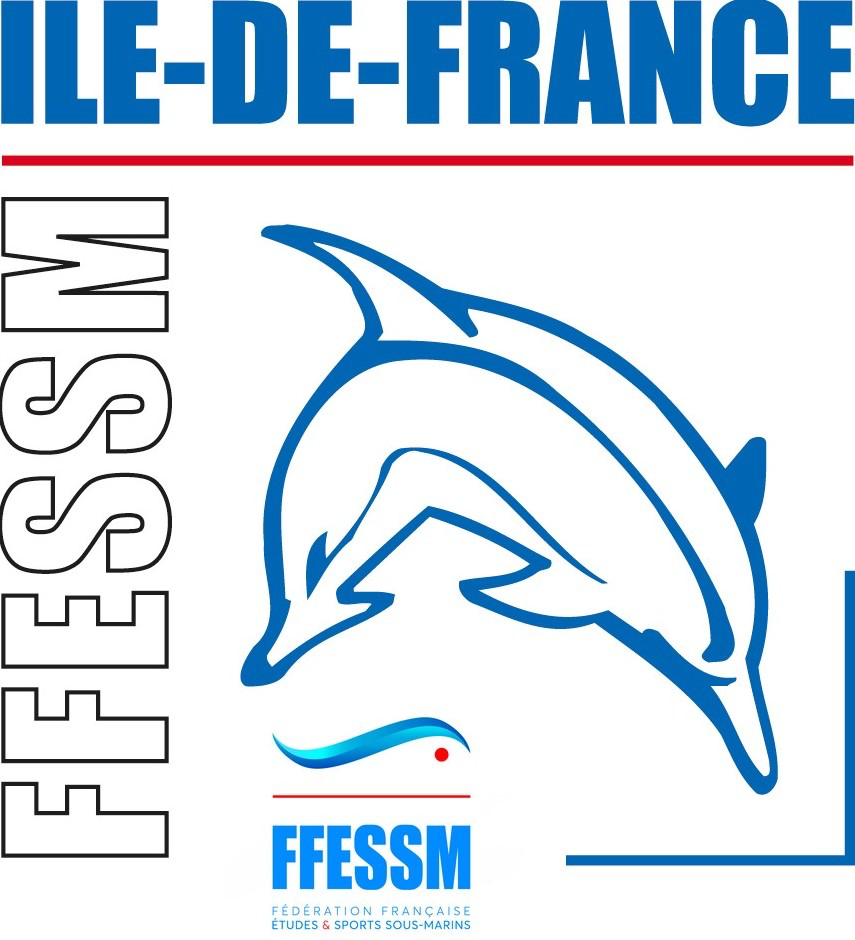 DE LA LOI INFORMATIQUE ET LIBERTÉS AU RGPD
Qui est concerné par le RGPD ?

Tout organisme quels que soient sa taille, son pays d’implantation et son activité, peut être concerné.

le RGPD s’applique à toute organisation, publique et privée, qui traite des données personnelles pour son compte ou noN
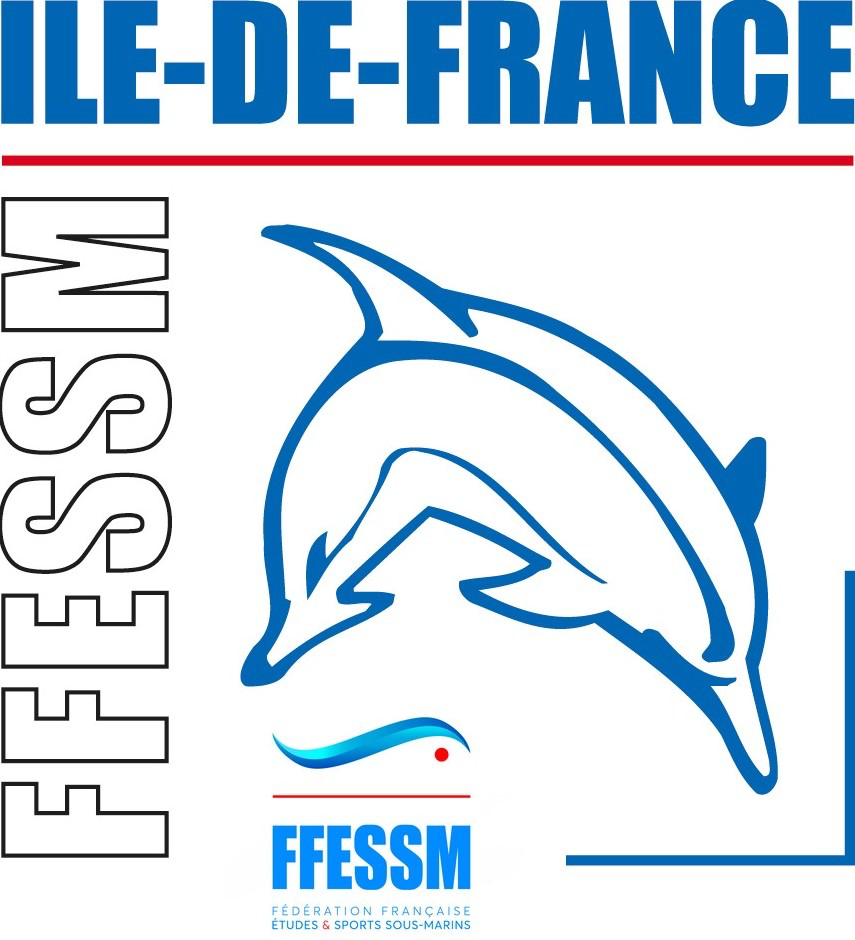 Qu'est-ce qu'une donnée personnelle ?
La notion de « données personnelles » est à comprendre de façon très large 

Une « donnée personnelle » est  Toute information identifiant directement ou indirectement une personne physique (ex. nom, no d’immatriculation, no de téléphone, photographie, date de naissance, commune de résidence, empreinte digitale...).
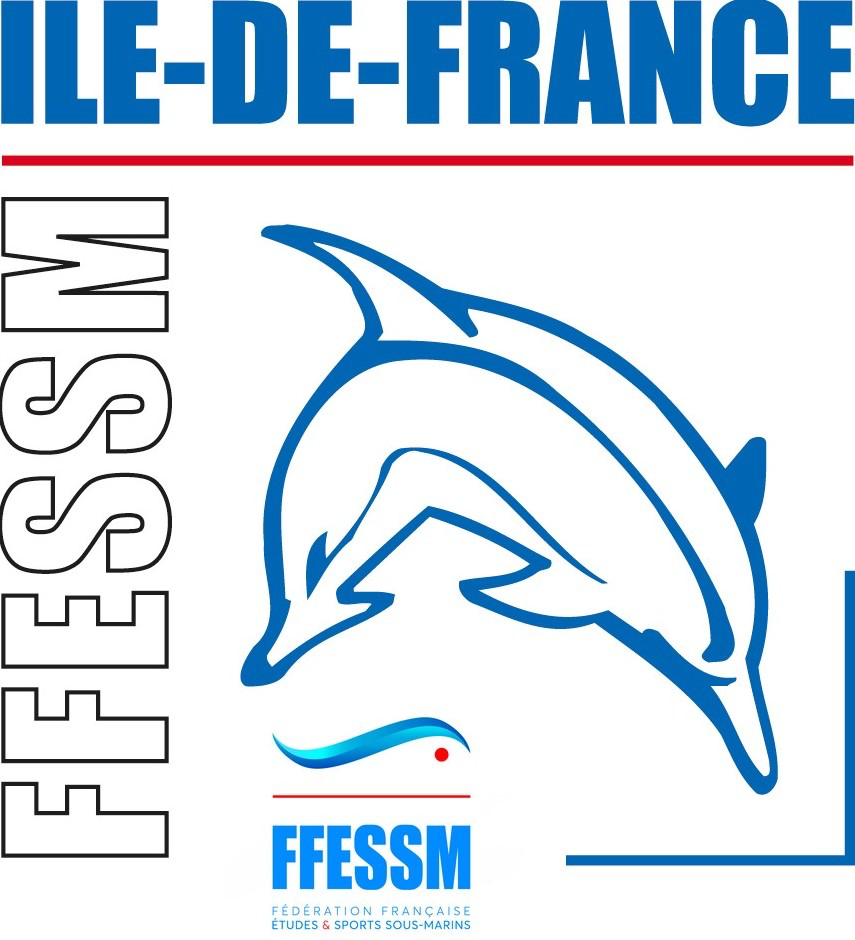 Qu'est-ce qu'une donnée personnelle ?
Une personne peut être identifiée : 

directement (exemple : nom, prénom)

ou indirectement (exemple : par un identifiant (n° client), un numéro (de téléphone), une donnée biométrique, plusieurs éléments spécifiques propres à son identité physique, physiologique, génétique, psychique, économique, culturelle ou sociale, mais aussi la voix ou l’image).
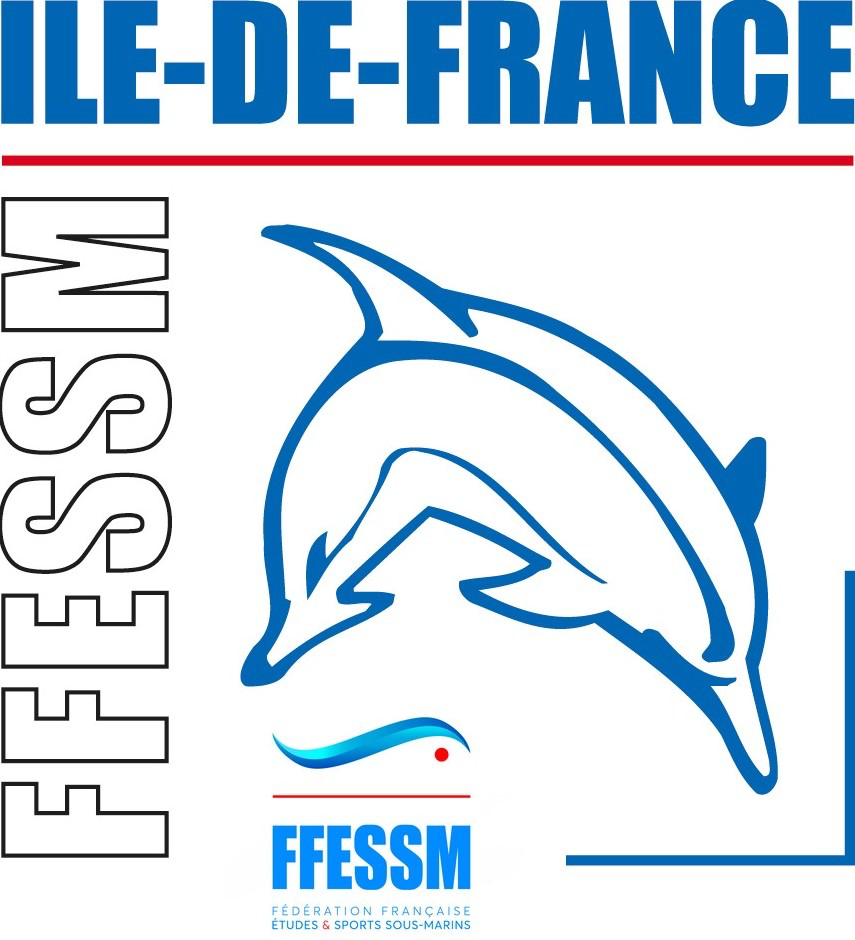 Qu'est-ce qu'une donnée personnelle ?
L’identification d’une personne physique peut être réalisée : 

à partir d’une seule donnée (exemple : numéro de sécurité sociale, ADN)

à partir du croisement d’un ensemble de données (exemple : une femme vivant à telle adresse, née tel jour, abonnée à tel magazine et militant dans telle association)
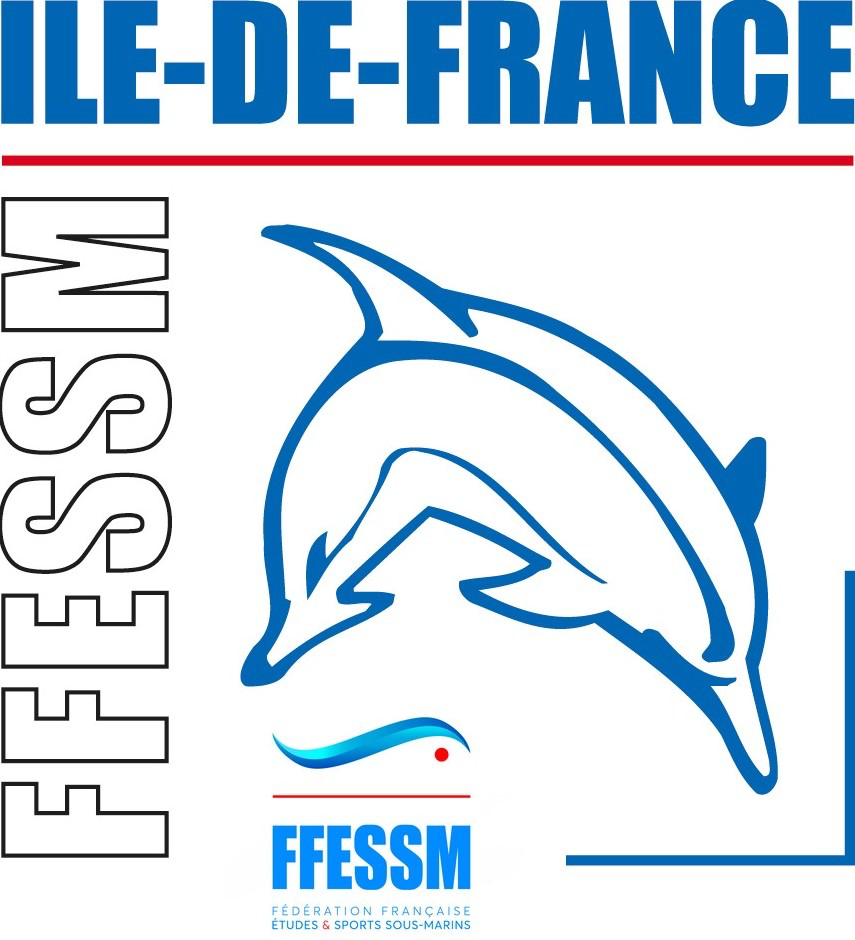 Qu'est-ce qu'une donnée personnelle ?
:Certaines données personnelles sont dites sensibles 
Ce sont les Informations concernant 
l’origine raciale ou ethnique, 
les opinions politiques, philosophiques ou religieuses, 
l’appartenance syndicale, la santé ou la vie sexuelle. 
En principe, les données sensibles ne peuvent être recueillies et exploitées qu’avec le consentement explicite des personnes....
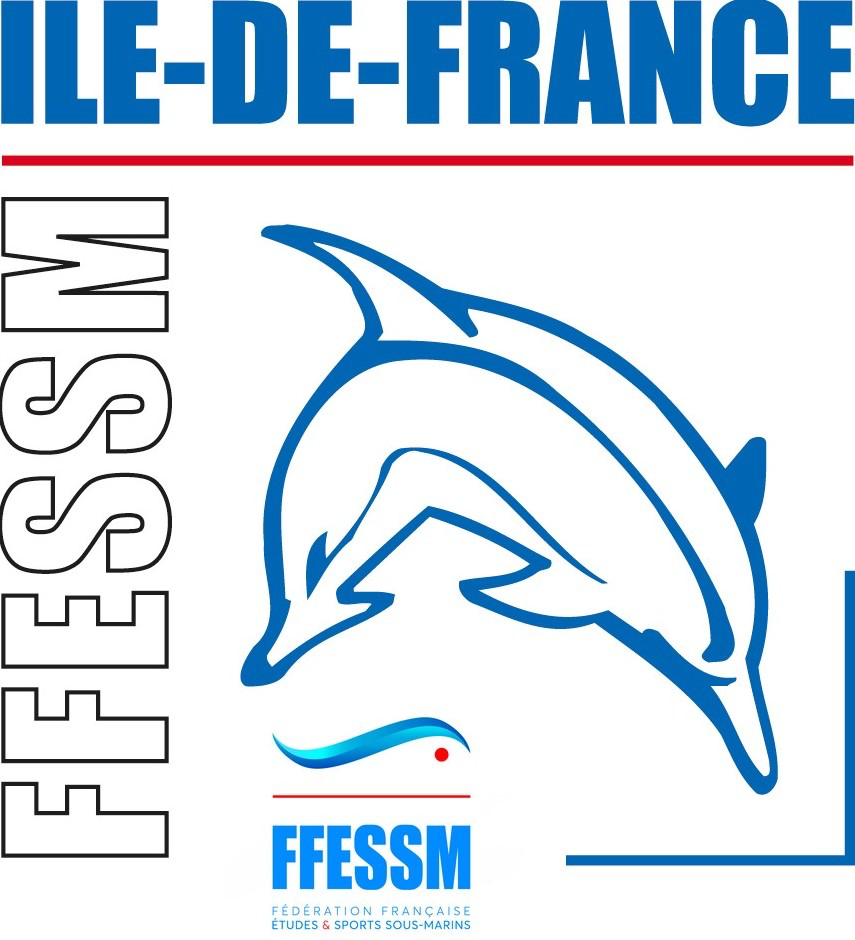 Qu’est-ce qu’un traitement de données personnelles ?
Un « traitement de données personnelles » est une opération, ou ensemble d'opérations, portant sur des données personnelles, quel que soit le procédé utilisé (collecte, enregistrement, organisation, conservation, adaptation, modification, extraction, consultation, utilisation, communication par transmission diffusion ou toute autre forme de mise à disposition, rapprochement). 
Exemple : tenue d’un fichier de ses clients, collecte de coordonnées de prospects via un questionnaire, mise à jour d’un fichier de fournisseurs, et bien sûr, fichier adhérents d’une association
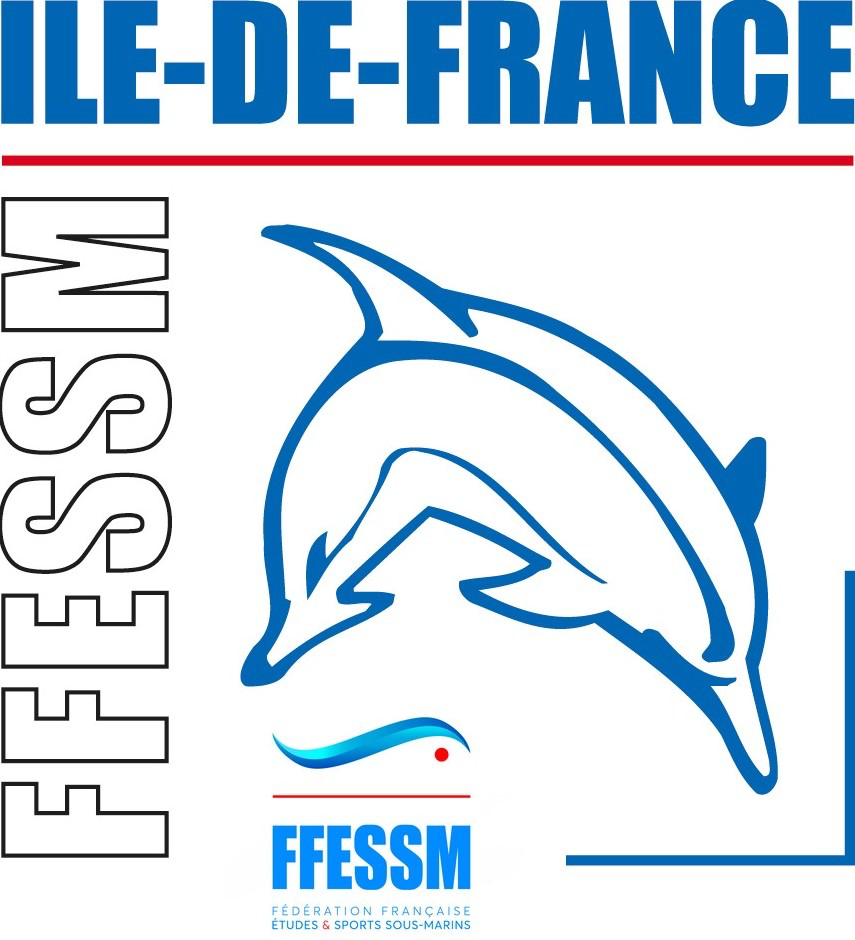 Qu’est-ce qu’un traitement de données personnelles ?
Un traitement de données personnelles n’est pas nécessairement informatisé : les fichiers papier sont également concernés et doivent être protégés dans les mêmes conditions.
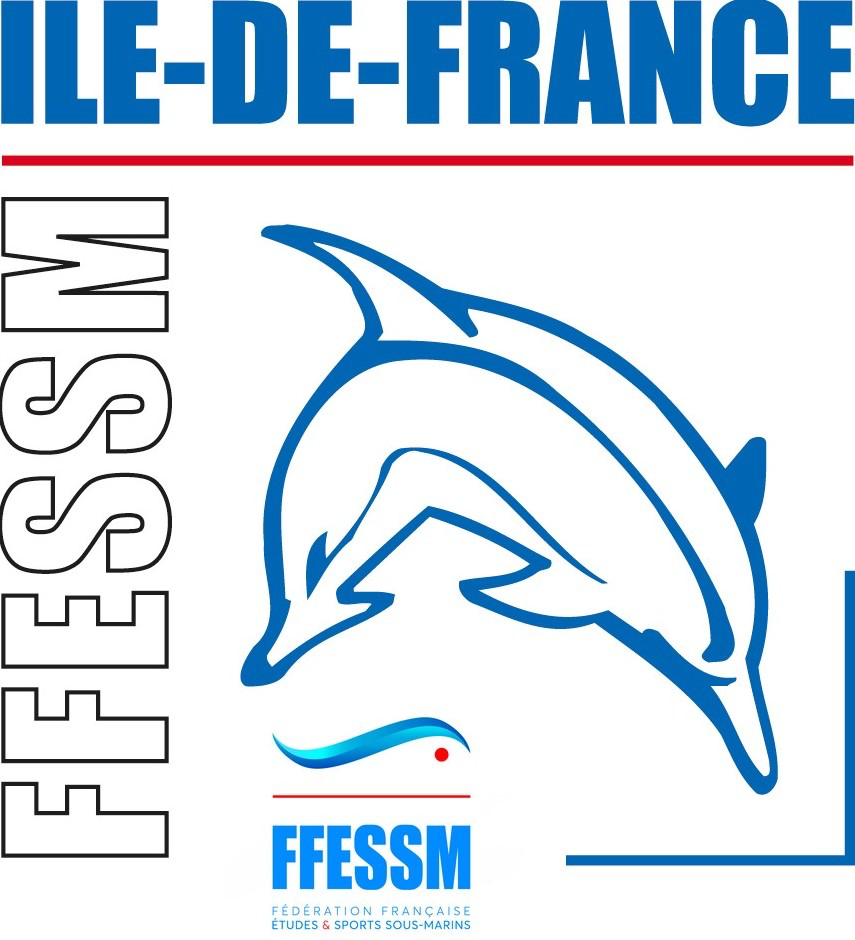 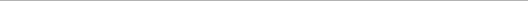 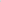 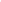 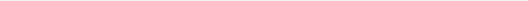 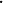 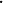 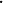 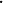 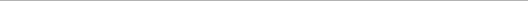 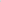 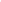 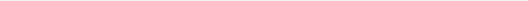 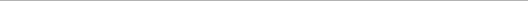 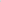 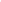 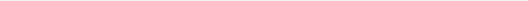 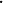 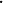 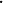 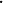 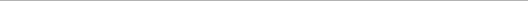 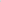 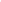 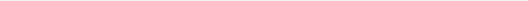 Qu’est-ce qu’un traitement de données personnelles ?
Un traitement de données doit avoir un objectif, une finalité, 

c’est-à-dire que vous ne pouvez pas collecter ou traiter des données personnelles simplement au cas où cela vous serait utile un jour.

 A chaque traitement de données doit être assigné un but, qui doit bien évidemment être légal et légitime au regard de votre activité
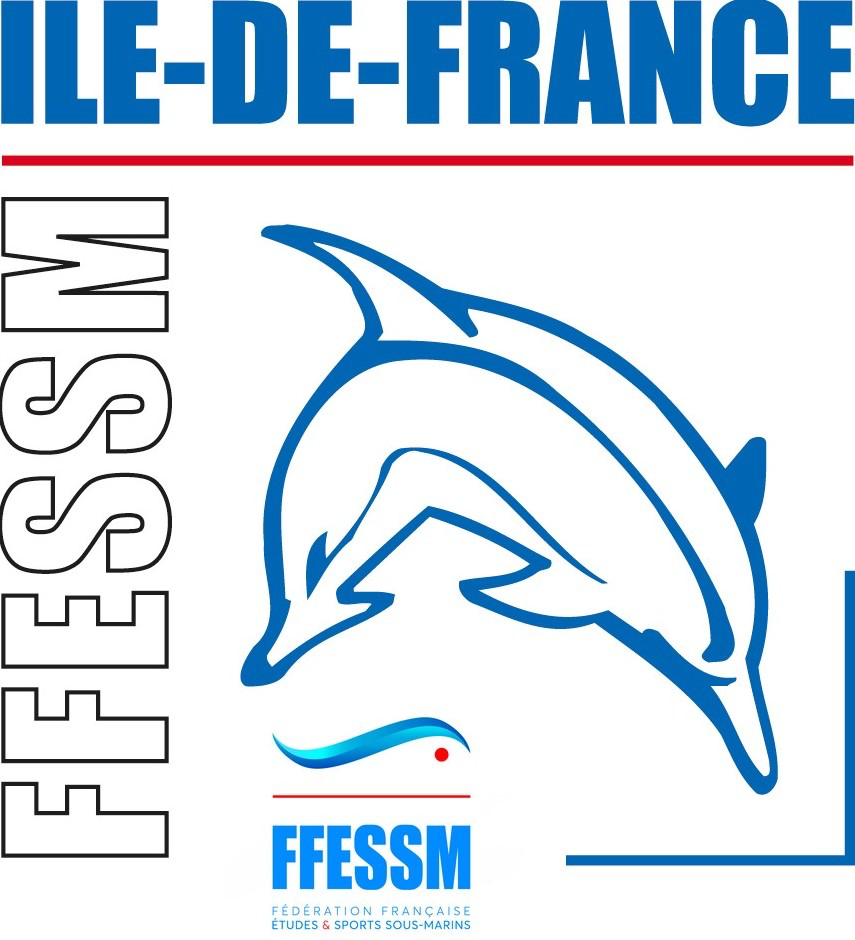 QUI EST RESPONSABLE DU TRAITEMENT ?
Le responsable d’un traitement de données à caractère personnel est, sauf désignation expresse par les dispositions législatives ou réglementaires relatives à ce traitement, la personne, l’autorité publique, le service ou l’organisme qui détermine ses finalités et ses moyens. 

En pratique et en général, il s’agit de la personne morale incarnée par son représentant légal, EN CLAIR, VOUS, PRÉSIDENTS….
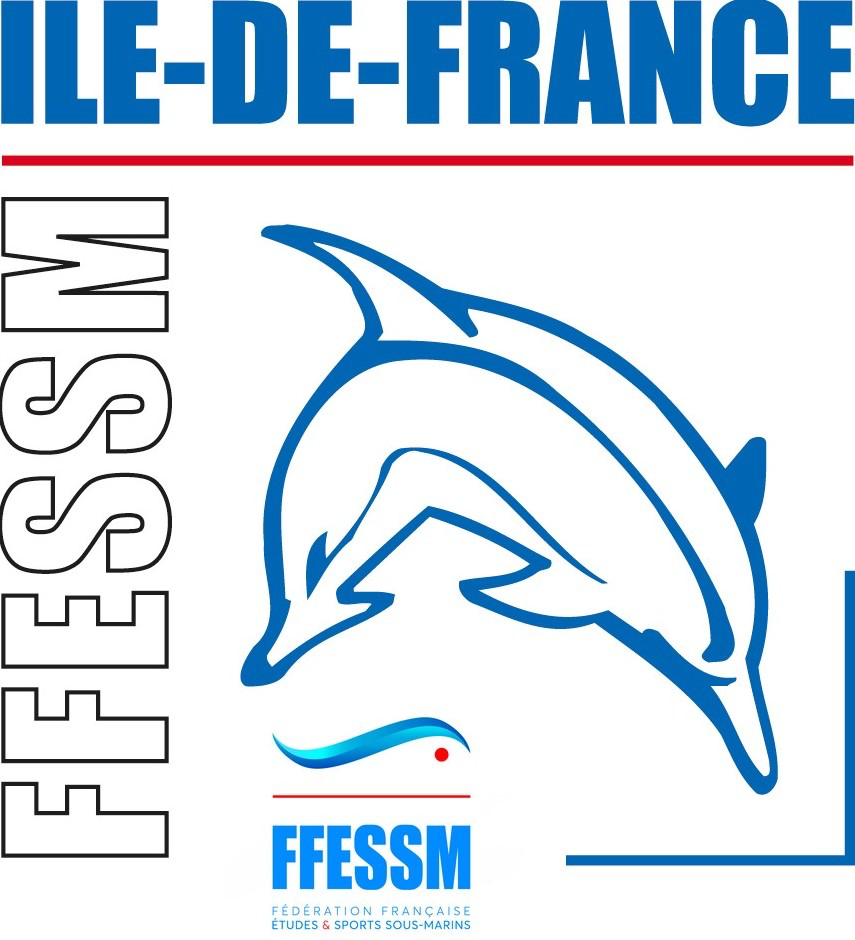 Les bons réflexes de la protection des données personnelles
REFLEXE 1 : NE COLLECTEZ QUE LES DONNÉES VRAIMENT NÉCESSAIRES
Posez-vous les bonnes questions : 
Quel est mon objectif ? 
Quelles données sont indispensables pour atteindre cet objectif ? 
Ai-je le droit de collecter ces données ? 
Est-ce pertinent ? 
Les personnes concernées sont-elles d’accord ?
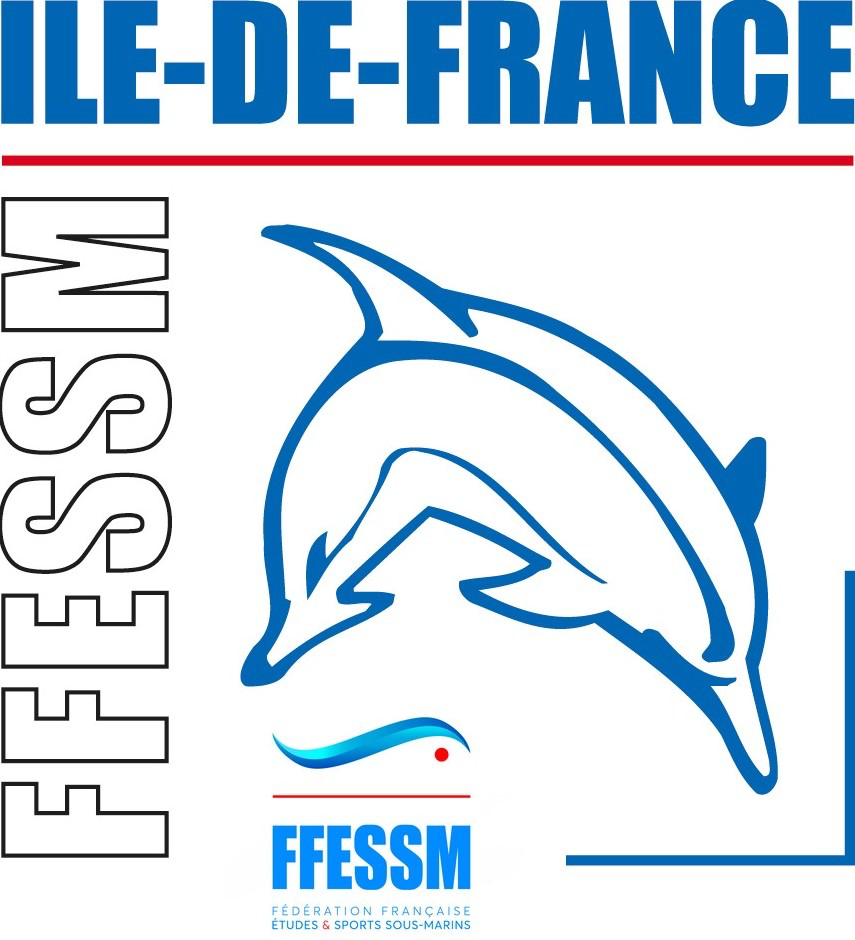 Les bons réflexes de la protection des données personnelles
les données que vous traitez sont nécessaires à vos activités  
vous ne traitez aucune donnée dite « sensible » ou, si c’est le cas, que vous avez bien le droit de les traiter 
seules les personnes habilitées ont accès aux données dont elles ont besoin ;
vous ne conservez pas vos données au-delà de ce qui est nécessaire.
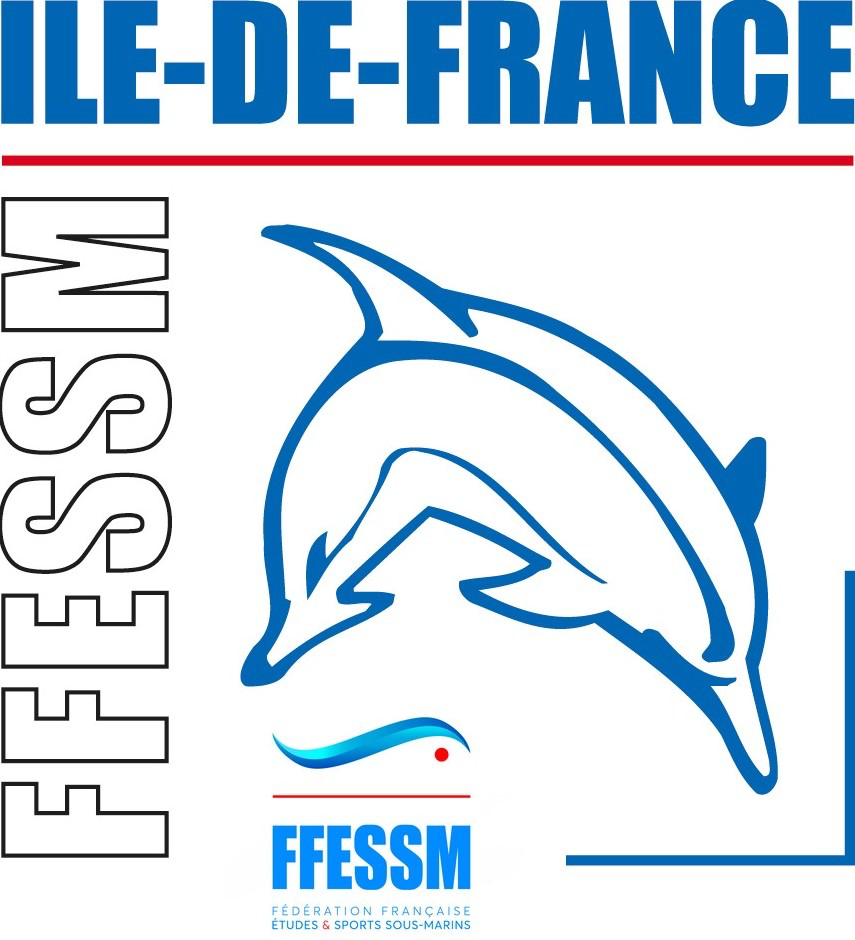 Les bons réflexes de la protection des données personnelles
améliorez vos pratiques ! 

Minimisez la collecte de données, en éliminant de vos formulaires de collecte et vos bases de données toutes les informations inutiles. Redéfinissez qui doit pouvoir accéder à quelles données  . 
Pensez à poser des règles d’effacement ou d’archivage au bout d’une certaine durée  .
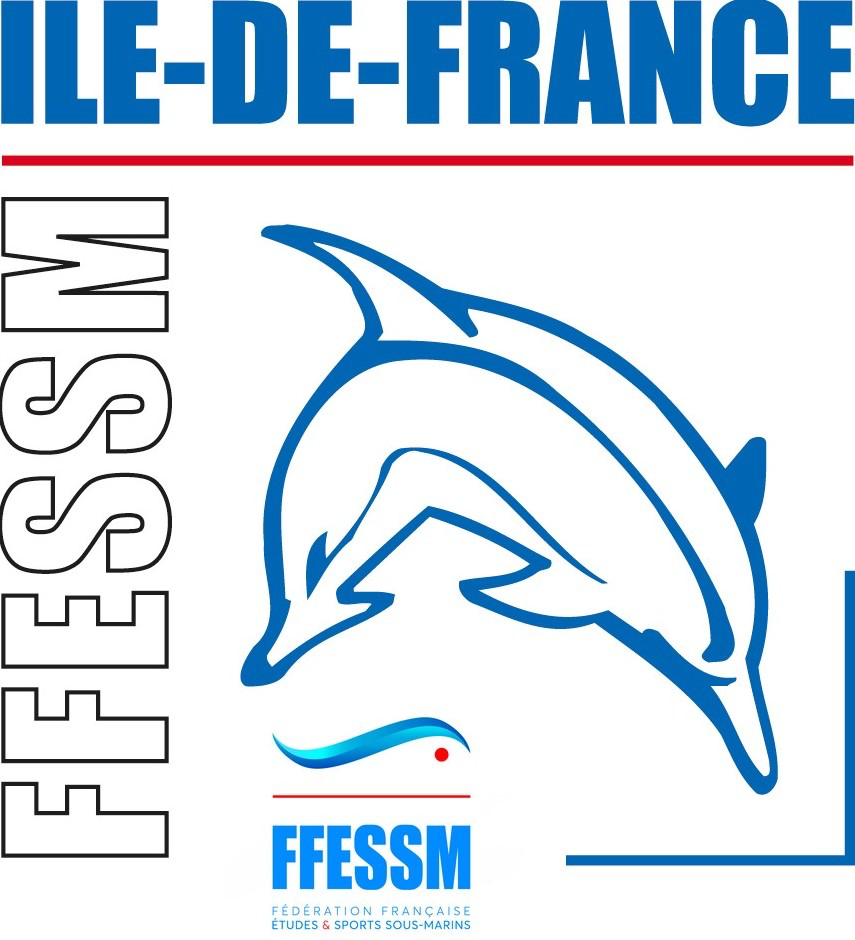 Les bons réflexes de la protection des données personnelles
REFLEXE 2 : SOYEZ TRANSPARENT
Une information claire et complète constitue le socle du contrat de confiance qui vous lie avec les personnes dont vous traitez les données.
Le consentement est une des bases légales prévues par le RGPD sur laquelle peut se fonder un traitement de données personnelles. Le RGPD impose que ce consentement soit libre, spécifique, éclairé et univoque.
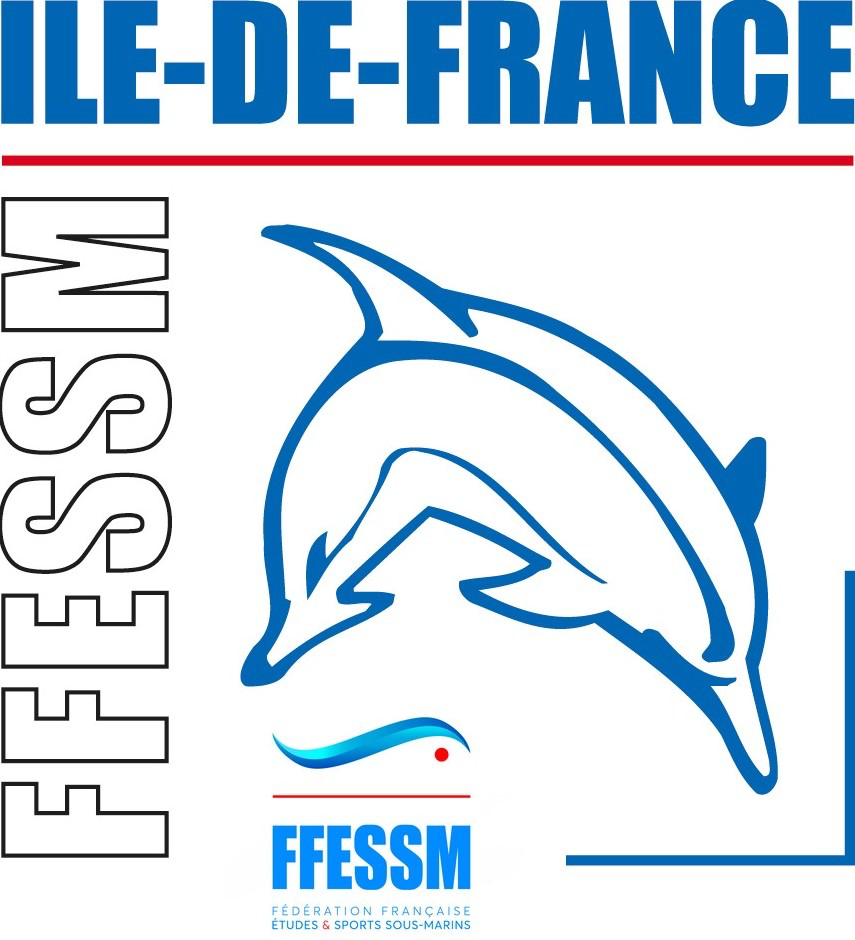 Les bons réflexes de la protection des données personnelles
A chaque fois que vous collectez des données personnelles, le support utilisé (formulaire, questionnaire, etc.) doit comporter des mentions d’information.
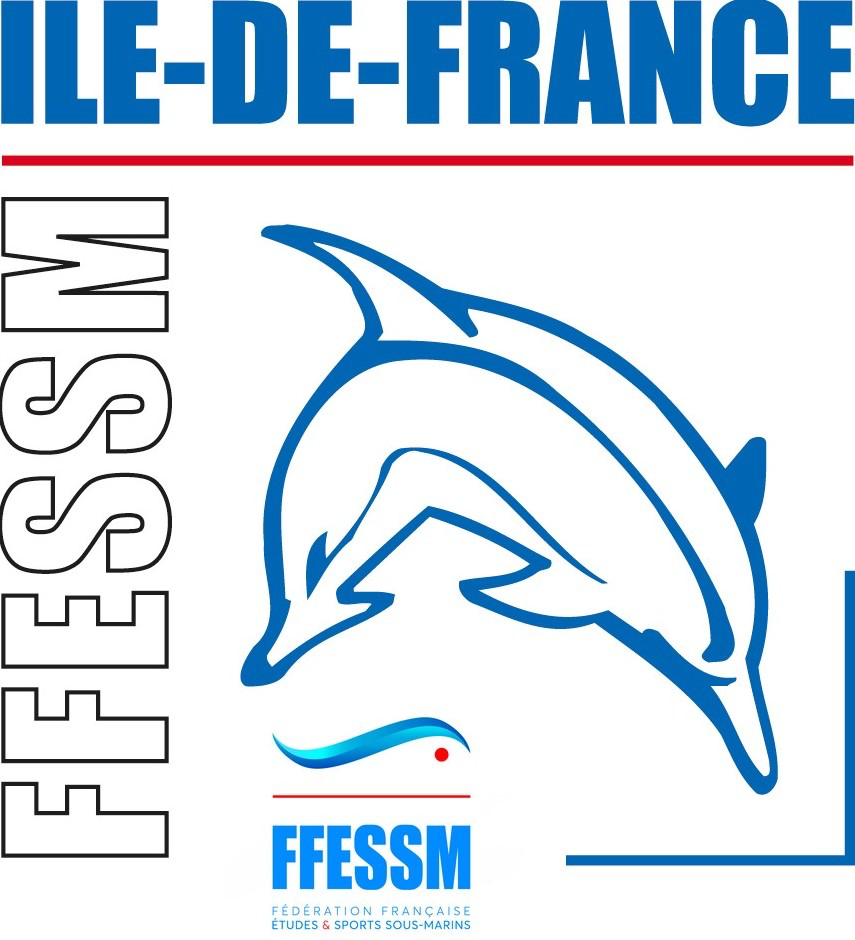 Les bons réflexes de la protection des données personnelles
Vérifiez que l’information comporte les éléments suivants :
pourquoi vous collectez les données (« la finalité » )
ce qui vous autorise à traiter ces données (le « fondement juridique » : il peut s’agir du consentement de la personne concernée,, de votre « intérêt légitime ») ;
Qui a accès aux données (indiquez des catégories  
Combien de temps vous les conservez  
Les modalités selon lesquelles les personnes concernées peuvent exercer leurs droits (via leur espace personnel sur votre site internet, par un message sur une adresse email dédiée, par un courrier postal à un service identifié) ;
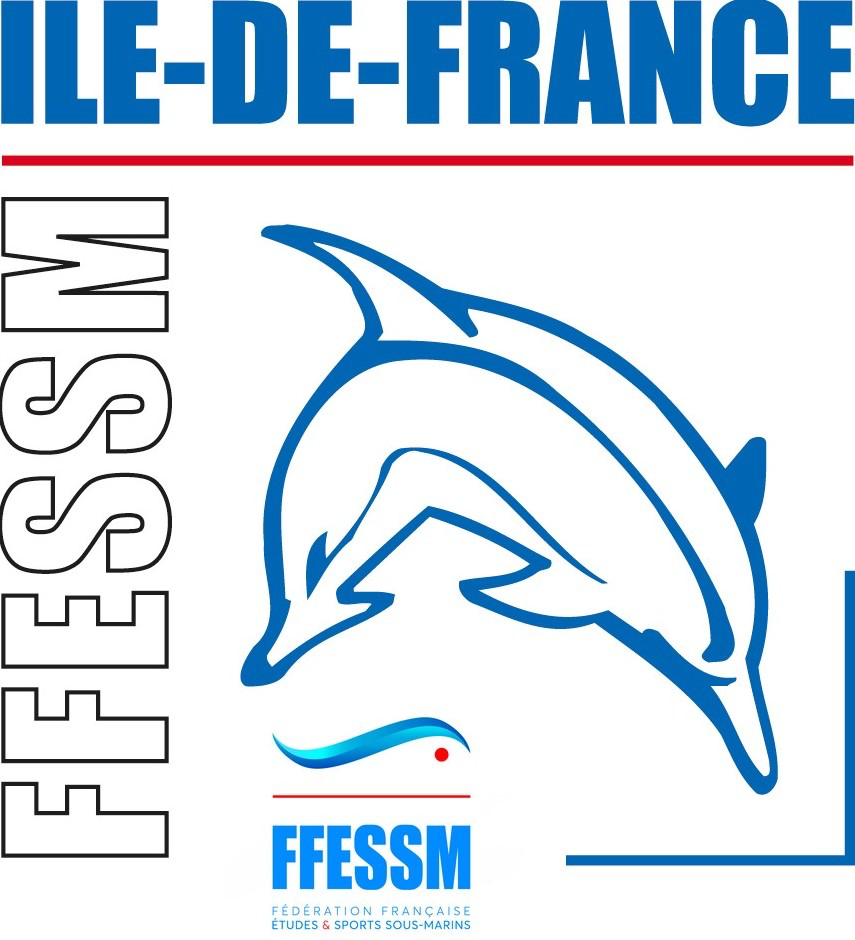 Les bons réflexes de la protection des données personnelles
RÉFLEXE 3 : PENSEZ AUX DROITS DES PERSONNES

Vous devez répondre dans les meilleurs délais, aux demandes de consultation, de rectification ou de suppression des données.
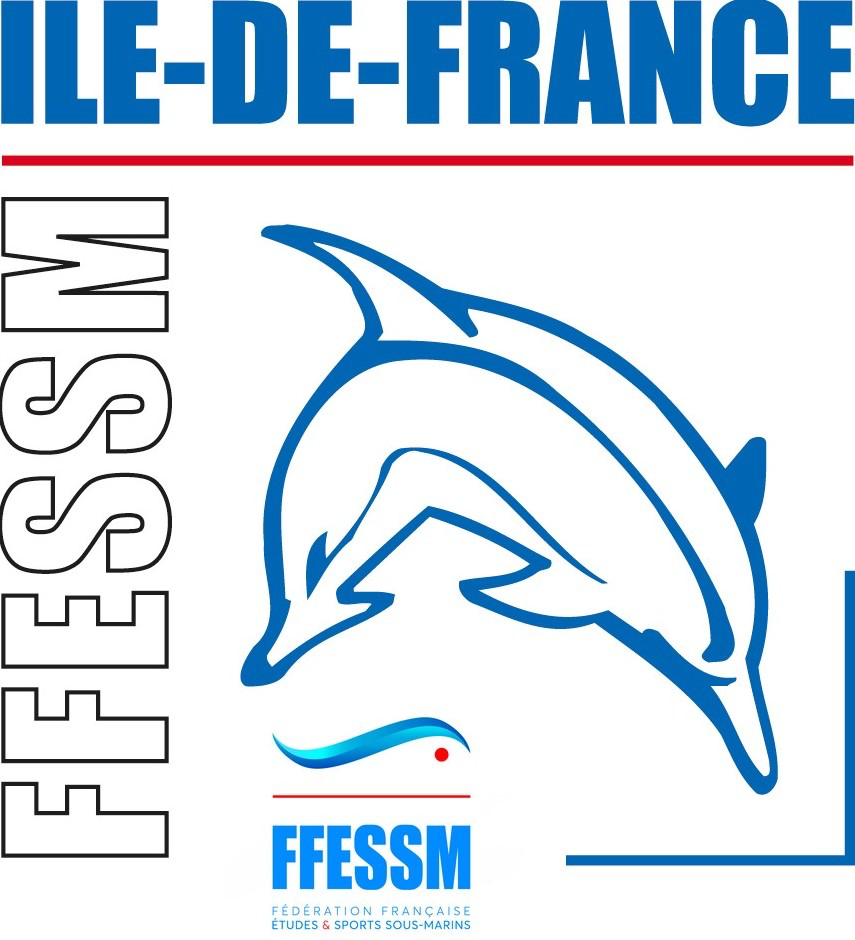 Les bons réflexes de la protection des données personnelles
Les personnes dont vous traitez les données (ADHÉRENTS) ont des droits sur leurs données, qui sont d’ailleurs renforcés par le RGPD : droit d’accès, de rectification, d’opposition, d’effacement, à la portabilité et à la limitation du traitement.
Vous devez leur donner les moyens d’exercer effectivement leurs droits.
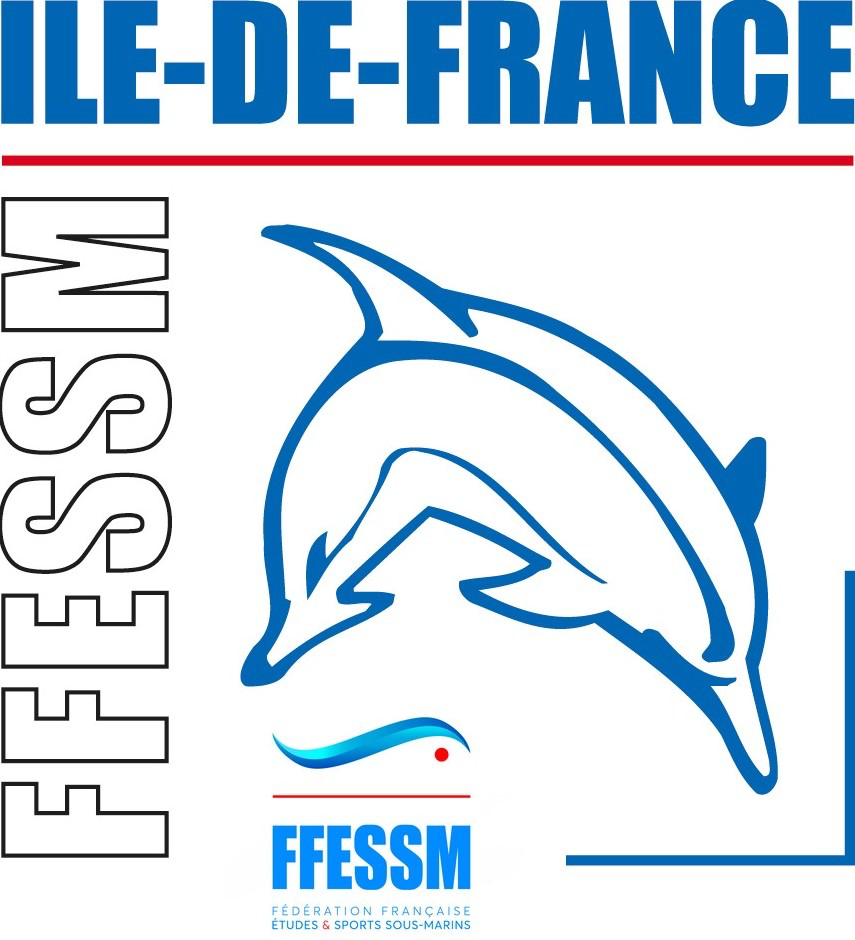 Les bons réflexes de la protection des données personnelles
RÉFLEXE 4 : IDENTIFIEZ LES RISQUES

Le partage et la circulation des données personnelles doivent être encadrées  afin de leur assurer une protection à tout moment.
Les failles de sécurité ont également des conséquences pour ceux qui vous ont confié des données personnelles : Ayez à l’esprit les conséquences pour les personnes de la perte, la divulgation, la modification non souhaitée de leurs données, et prenez les mesures nécessaires pour minimiser ces risques.
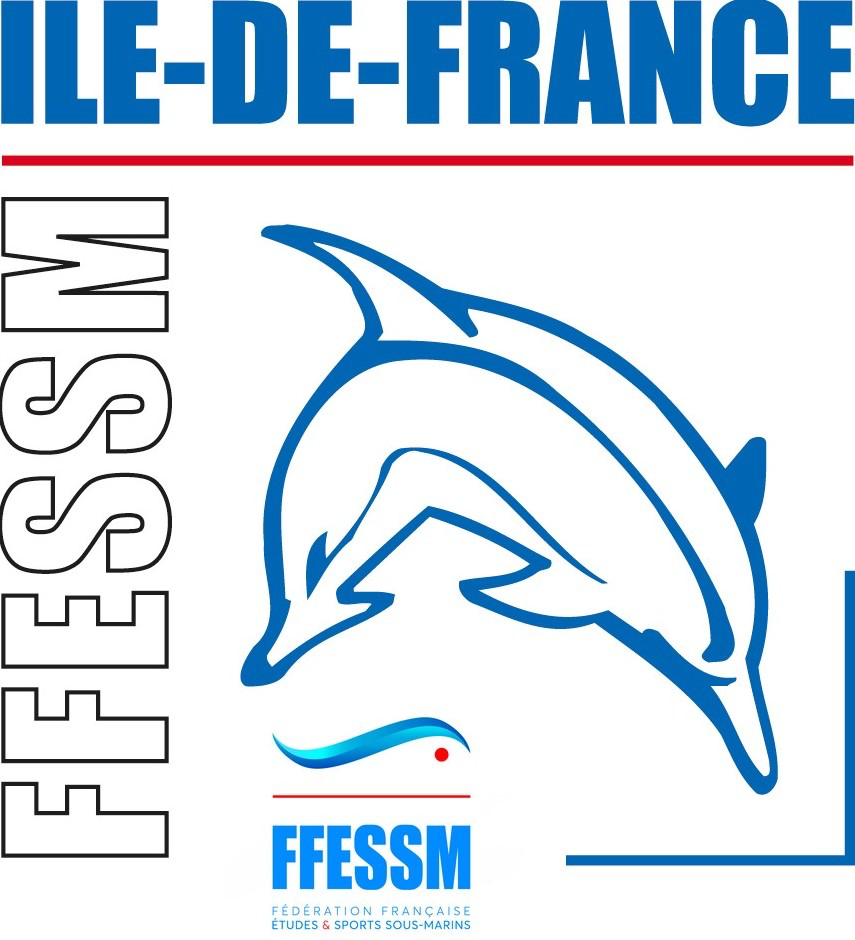 Les bons réflexes de la protection des données personnelles
RÉFLEXE 5 : SÉCURISEZ VOS DONNÉES

Les mesures de sécurité, informatique mais aussi physique, doivent être adaptées en fonction de la sensibilité des données et des risques qui pèsent sur les personnes en cas d’incident.
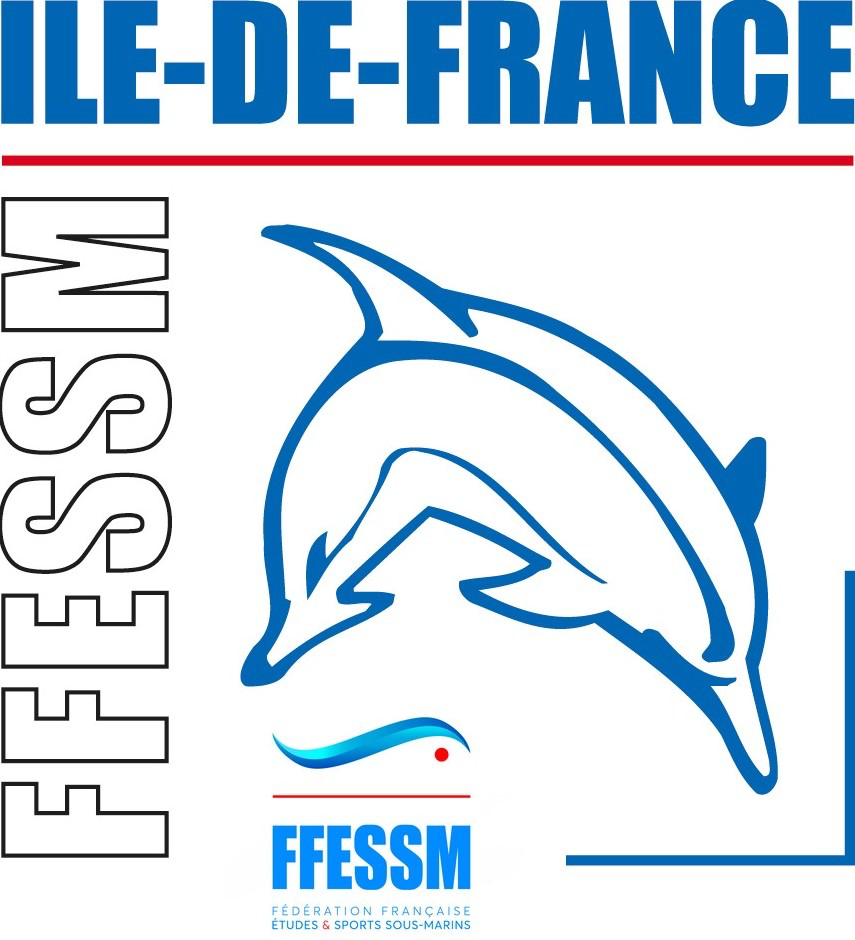 MERCI DE VOTRE ATTENTION
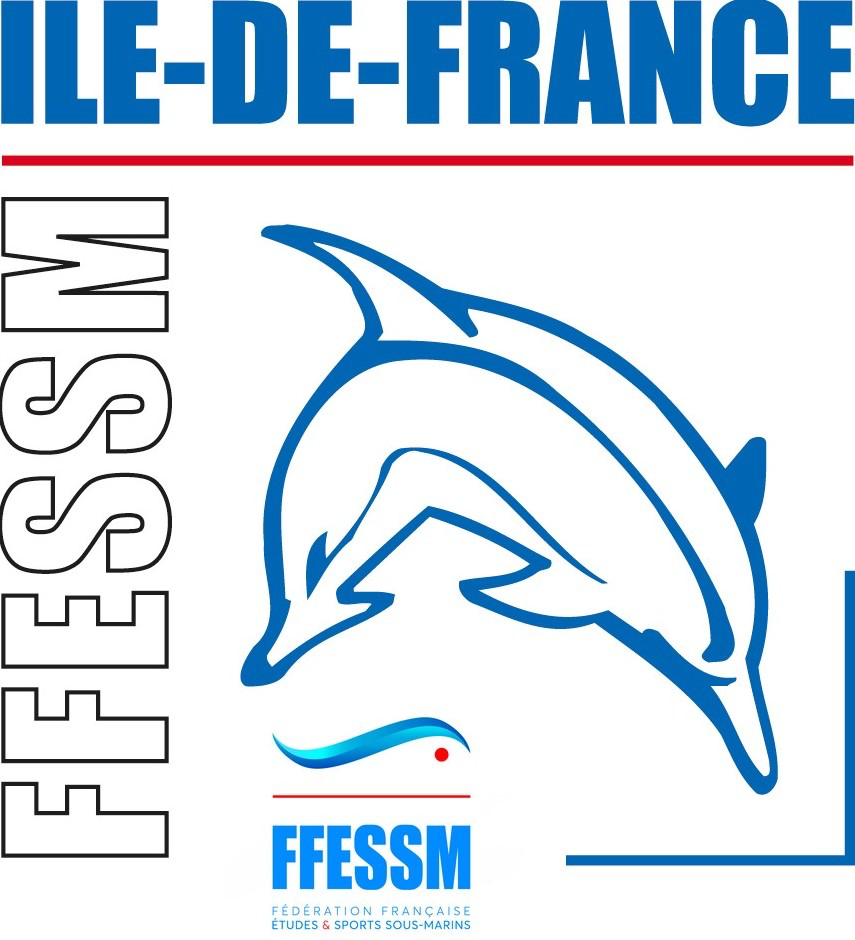